ACE + TP3 Update One Year On…
Cooperative Partnerships to facilitate Global R/E Collaboration
James Williams – ACE and TP3 Principal Investigator
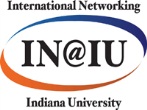 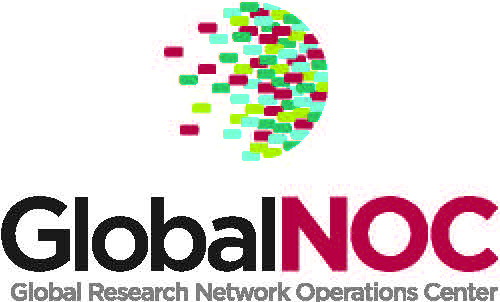 [Speaker Notes: Emphasize experience 15 years…Asia (TP, TP2) -> TP2+TEIN3 in Pakistan -> Europe]
As I am sure you know…..
ACE and TP3 are cooperative activities among Indiana University, Internet2, NYSERNet, DANTE/GEANT, APAN and others.

Our objective is to create a global network fabric to support international research and education cooperation.

ACE and TP3 are not simply about infrastructure (networks).  They are about services on top of infrastructure (measurement, utilization, security, …) and science support services (dynamic circuits, file transfer, …)

ACE and TP3 are funded by the US National Science Foundation.
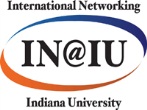 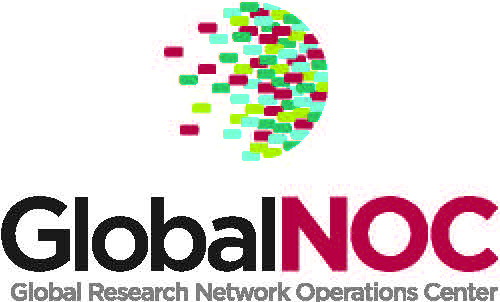 James Williams - Indiana University  williams@indiana.edu
ACE + TP3
One Year On…
TP3 Progress – Year 1

ACE Progress – Year 1

TP3 Plans – Year 2

ACE Plans – Year 2

Specific remarks on science support, security and SDN

Your comments and input
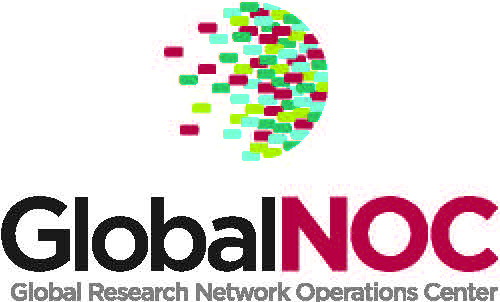 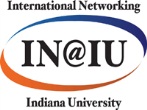 James Williams - Indiana University  williams@indiana.edu
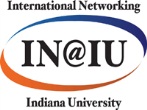 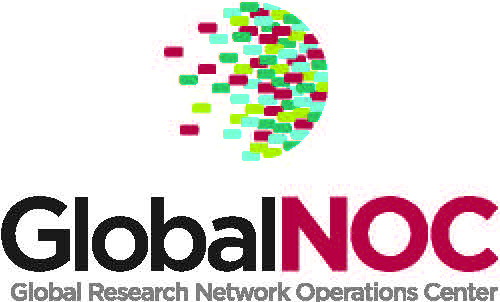 James Williams - Indiana University  williams@indiana.edu
TP3 Progress – Year 1
KDDI-America supplies 10G connectivity between LA and Tokyo (US R/E networks and APAN and TEIN3).  New TP3 router installed in LA.

New Year 2 - 10G connection between LA and Beijing, perhaps operational 1-November.

Upgraded measurement hardware & installed additional 10G machine.  Upgraded perfSONAR to current version

Engineered & designed TP3 dynamic circuit (OSCARS IDC) implementation

Constructive engagement of AP, EU and US security engineers.

US-India Network Enabled Research Collaboration Workshop, December 2010, New Delhi.

APAN Future Internet Testbed Working Group investigation of SDN
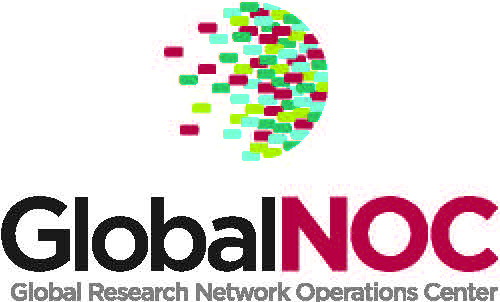 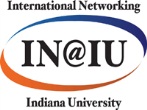 James Williams - Indiana University  williams@indiana.edu
ACE Progress – Year 1
Circuit procurement process.  Implemented 20G AMS-NYC bonded circuit.  In partnership with Internet2 and MAX installed new Washington Internet Exchange (WIX) in DC.  In process of installing 20G FRK-DC circuit.  Continued AMS-CHI circuit.  Reviewing usage.  In partnership with Internet2 procured NYC-London 10G circuit to peer directly with UbuntuNet in London.

Met with DANTE’ to coordinate measurement activities

Discussed dynamic circuit options with DANTE’ & Internet2

Constructive engagement of AP, EU and US security engineers.
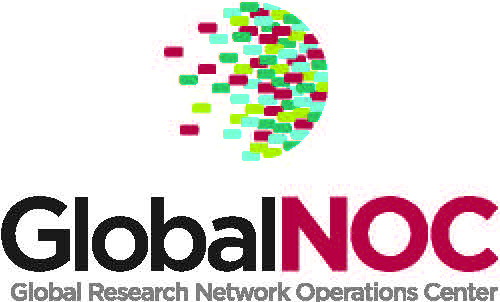 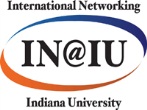 James Williams - Indiana University  williams@indiana.edu
TP3 Plans – Year 2
LA-Beijing 10G direct connection – preliminary engineering, measurement and utilization work, applications support (BGI)

Increase dynamic circuit support  in LA. Finalize TP3 production IDC implementation.

iNDDI network connection activities. 

Introduce SDN technology in partnership with Internet2, NICT (JGN-X) and KISTI and possibly others; possible OF V6 support via China partnership.

Continue measurement support of perfSONAR. Continue work on OSCARS to Glambda translation  including perfSONAR support
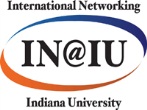 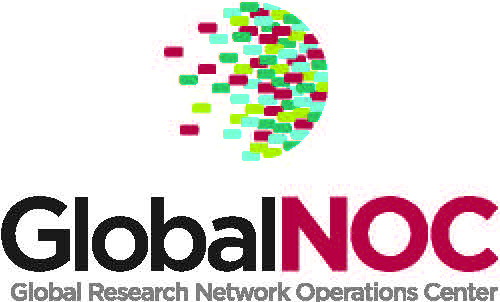 James Williams - Indiana University  williams@indiana.edu
ACE Plans – Year 2
Review current infrastructure, clarify Chicago.  Continue close work with LHC.   Finish deployment in London.  Bond DC-FRK circuit.  Begin to consider 100G plans

Possible iNDDI network connection activities.

Implement ACE passive & active measurements

Continue investigation of sFlow monitoring

Revisit dynamic circuit & SDN options
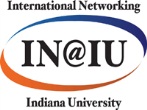 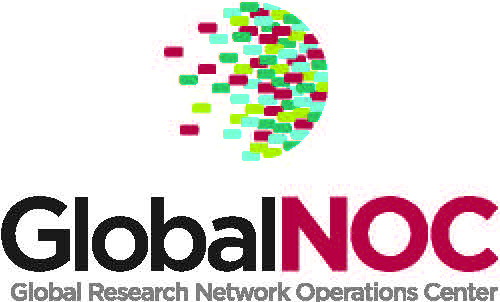 James Williams - Indiana University  williams@indiana.edu
ACE + TP3 Science Support
Primary focus of ACE+TP3 is supporting/increasing US international R/E collaborations

Workshops are a mechanism for increasing collaborations, particularly in “developing/emerging” regions.  Completed a workshop in India: See: http://internationalnetworking.indiana.edu/us-india-workshop .  Follow-up workshop planned for March 2012.

Participated  in an Africa workshops (UbuntuNet Conference in Johannesburg and NSRG workshop in Nigeria).  In 2012, establish ACE UbuntuNet peering in London.  Continue partnership with NSRC and support of their activities.

Participate in weekly LHCONE calls and meetings.  This will continue…

Work with Martin Swany (now at Indiana) to deploy and test Phoebus for high-performance data transfers using GridFTP (initially) and other science apps, based on need.

Interested in partners to help develop and extend workshop activity to other areas of the world (Vietnam, Lower Mekong Region).

Address SDN research/researcher support directly.
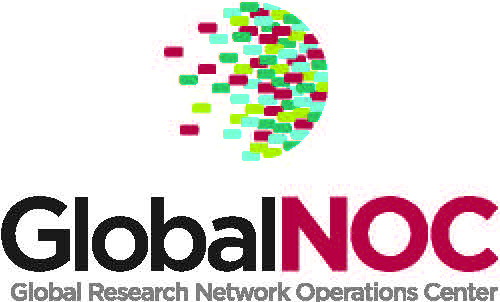 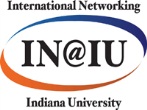 James Williams - Indiana University  williams@indiana.edu
[Speaker Notes: US-EU science support…lots not known….NOT just US-EU…global  Polar program involving Denmark, France, Japan and Switzerland, Environmental bio involving France and Senegal, Data intensive computing invovling Brazil, China, Japan, Korea, Netherlands and UK]
Security – an continuing area of emphasis
Objective : Develop security information sharing relationships, and the means to proactively share security event and incident information, abetting security protection and response in and for the institutions in the respective research and education communities served by IRNC networks - US, EU, and AP.
Inter-federation capability being added to US REN-ISAC SES/CIF [1]
GEANT seeking guidance and consent from NRENs regarding sharing security event information outside the DANTE project
GEANT and REN-ISAC to linkage (US) SES/CIF and (EU) NSHaRP [2] for security information exchange
AP participation model being developed.
Workshop proposal to focus on IRNC security issues submitted
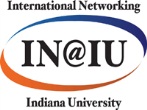 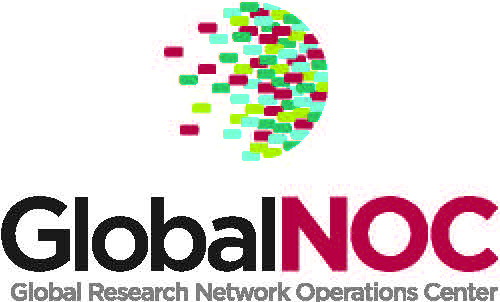 [1] http://www.ren-isac.net/ses
[2] http://www.terena.org/activities/tf-csirt/meeting33/routly-nsharp.pdf
James Williams - Indiana University  williams@indiana.edu
OpenFlow – a new area for research and cooperation
Indiana University has made a new, substantial investment in OpenFlow (software defined networking [SDN]) including lab space, an educational activity and significant resources focused on software development. This activity is managed by Matthew Davy. 

See: http://incntre.iu.edu/.  

IN@IU in partnership with InCNTRE and Internet2 is working toward extending the NDDI-substrate to our international partners in an effort named the iNDDI Engagement Program (iNDDI-EP).   Steven Wallace is leading this effort.

Steven Wallace	ssw@indiana.edu
Matthew Davy	mpd@indiana.edu
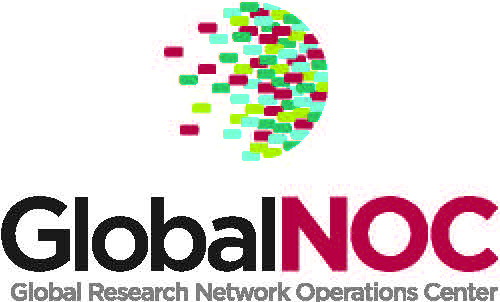 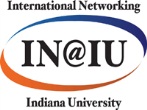 James Williams - Indiana University  williams@indiana.edu
Interesting URLs…
IN@IU 			http://internationalnetworking@iu.edu 
APAN:  			http://www.apan.net
DANTE:			http://www.dante.net/
NSF IRNC program:		http://www.irnclinks.net
GlobalNOC:		http://globalnoc.iu.edu
OpenFlow:			 http://www.openflowswitch.org/ 
InCNTRE			http://incntre.iu.edu/
iNDDI wiki			http://inddi.wikispaces.com/
Internet2 OS3E		http://www.internet2.edu/network/ose/

Jim Williams: 		 williams@indiana.edu
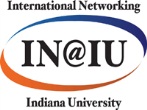 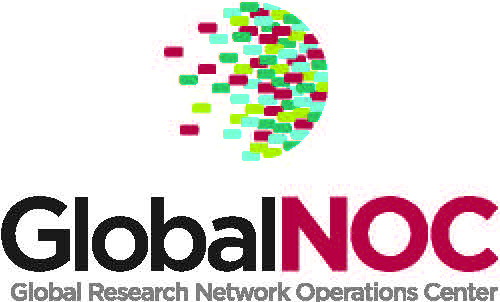 James Williams - Indiana University  williams@indiana.edu